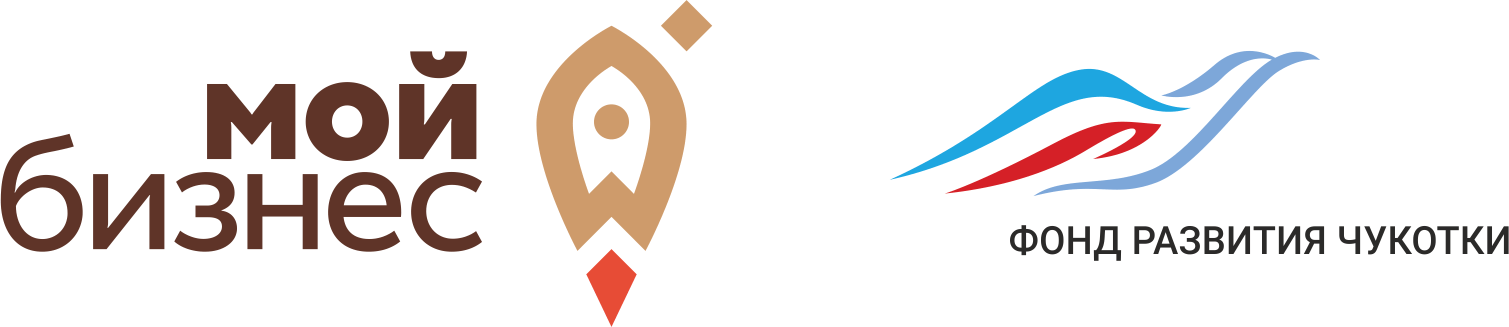 РАЗВИТИЕ ИНВЕСТИЦИЙ И ПОДДЕРЖКА ПРЕДПРИНИМАТЕЛЕЙ ЧУКОТСКОГО АВТОНОМНОГО ОКРУГА
г. Анадырь 
2018 г.
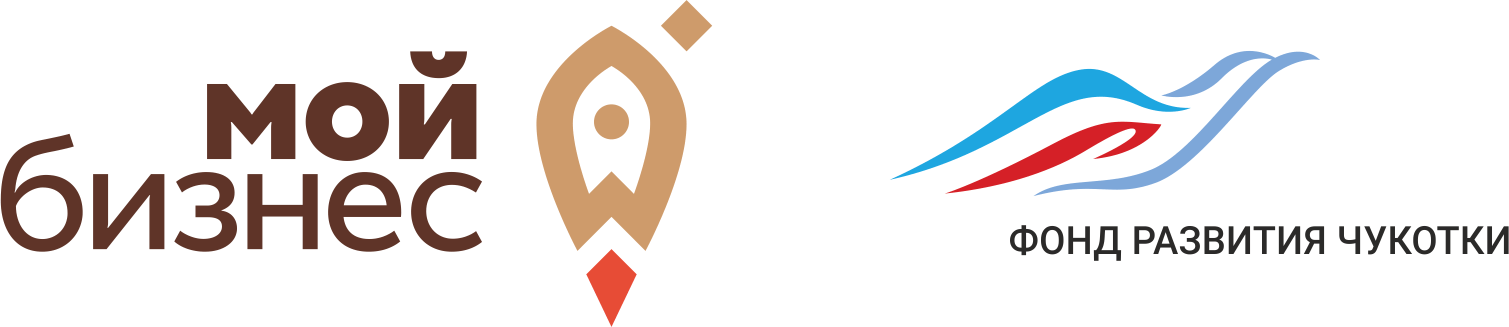 ФУНКЦИИ ФОНДА
ИНСТРУМЕНТ

 Правительства Чукотского автономного округа, в рамках утвержденной Стратегии развития экономики региона.
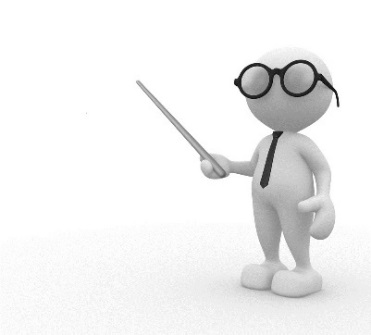 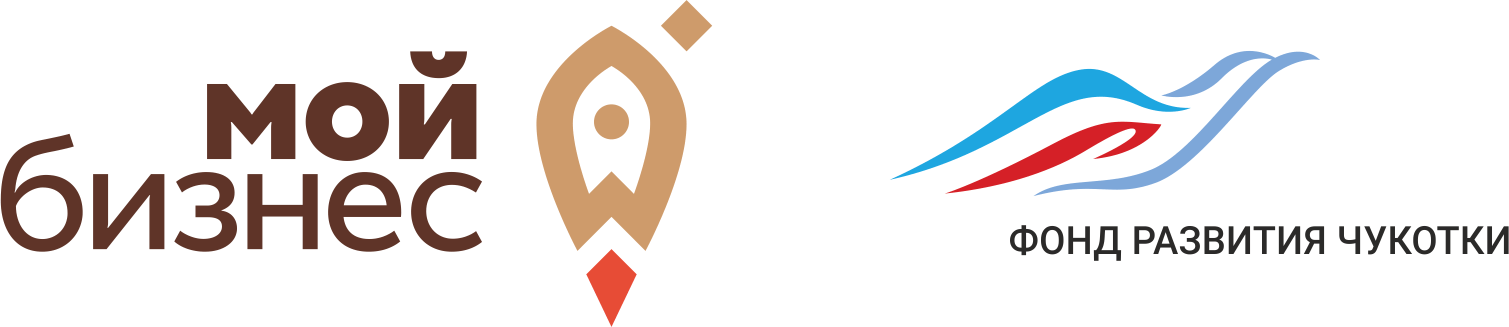 ЗАДАЧИ И ИНСТРУМЕНТЫ
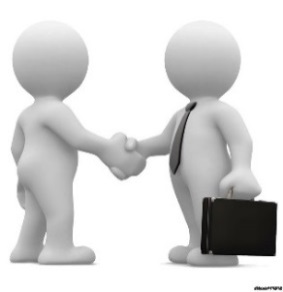 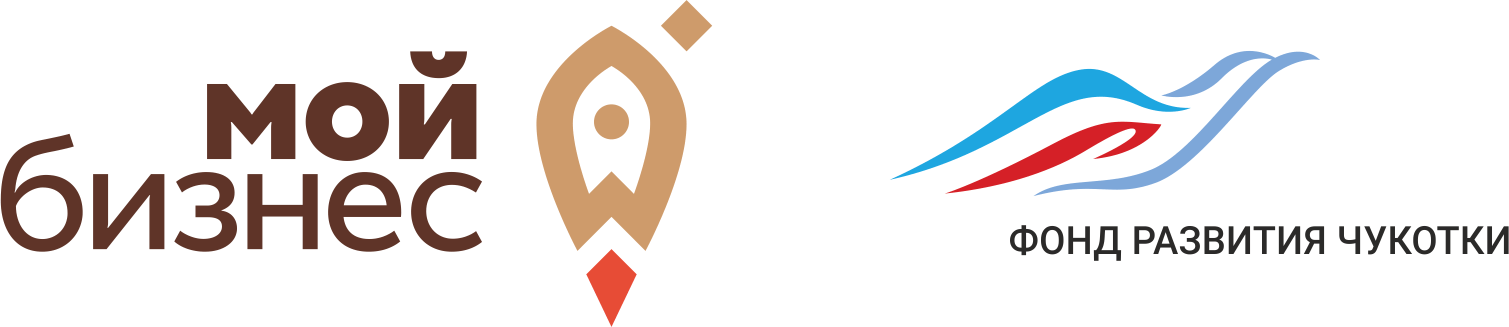 МЫ ОБЕСПЕЧИМ
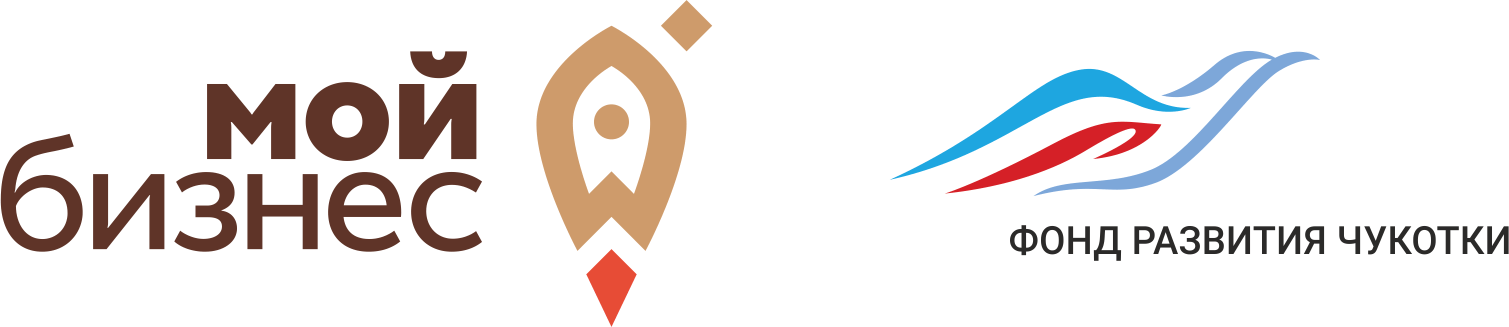 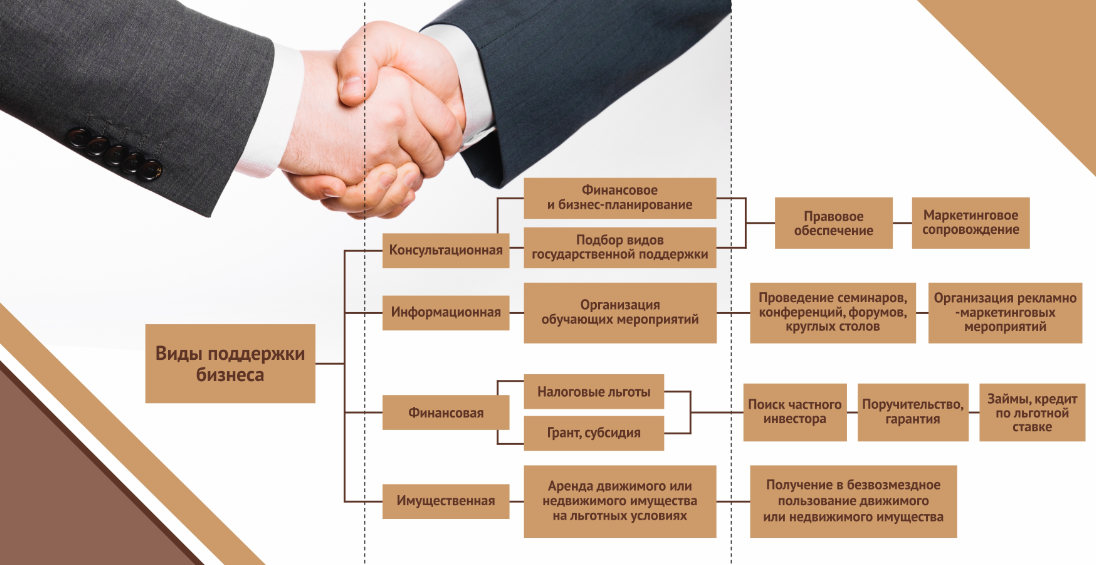 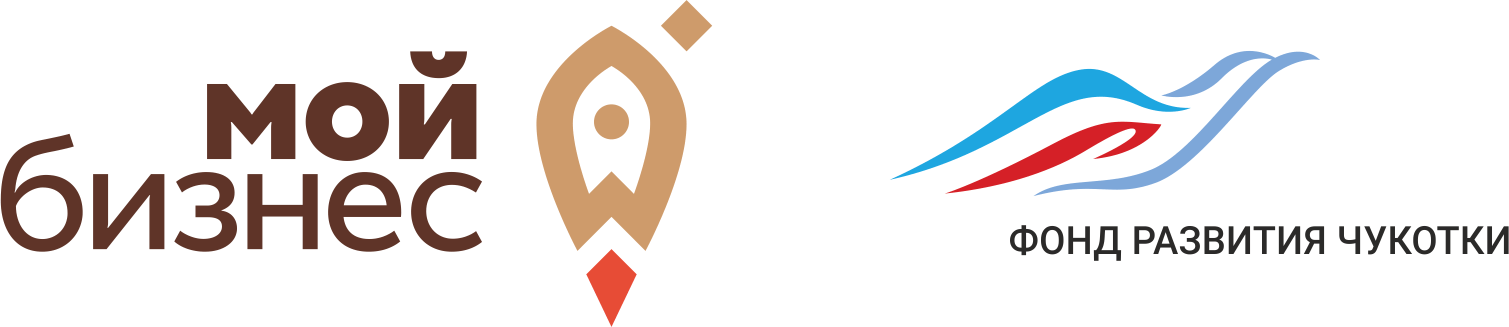 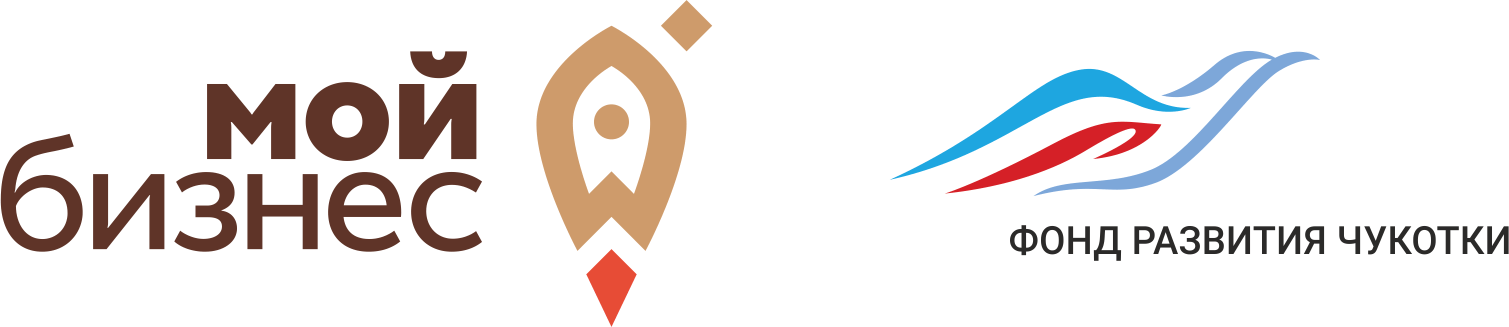 2017 г. 
19 проектов получили грант на старт бизнеса 
13 из них подготовлены с помощью Фонда
2017 г. 
6 проектов получили поддержку ДПСХП 
2 из них подготовлены Фондом
2017 г. 
Фонд «Купол» 7 проектов получили поддержку
2 из них подготовлены Фондом
2017 г. 
22 проекта получили субсидию на возмещение затрат на приобретение оборудования
6 из них подготовлены Фондом (из 6 поданных)
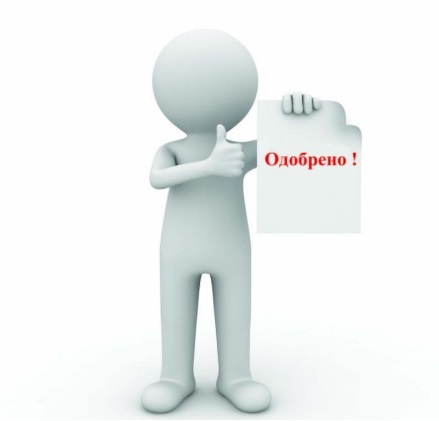 2017 г. 
5 проектов получили поддержку по возмещению части расходов по договорам лизинга
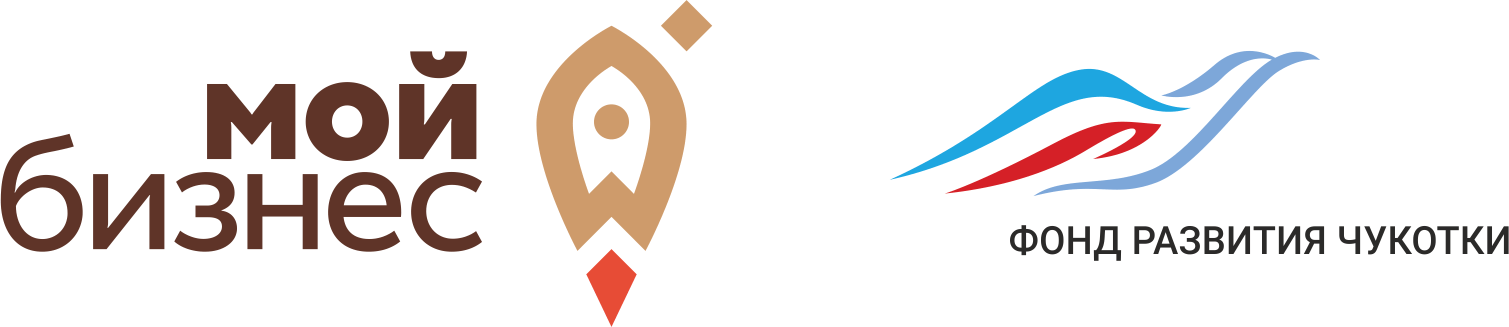 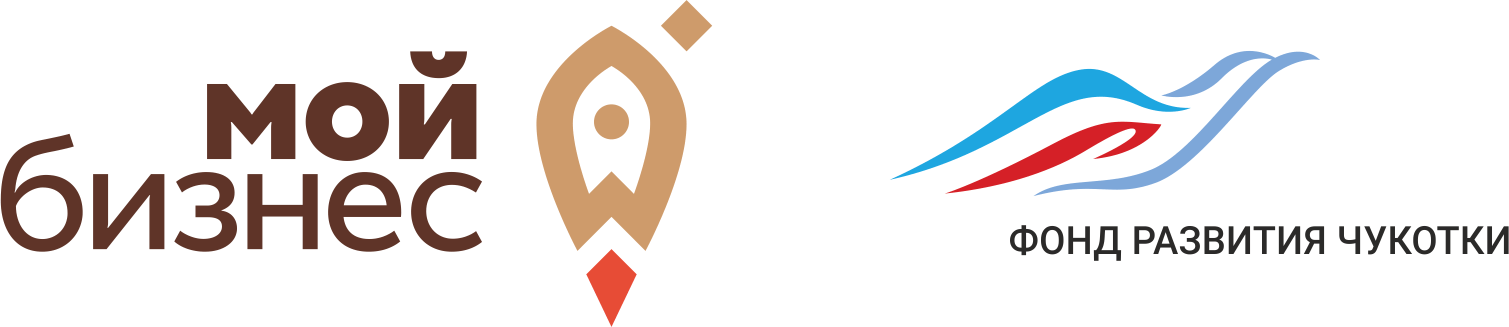 Информация о ключевых показателей эффективности деятельности ЦПП в 2018 году
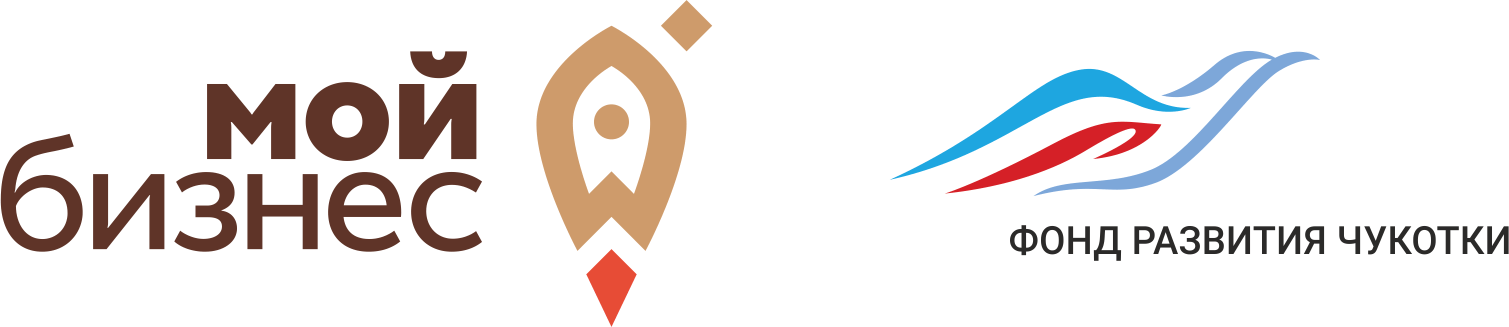 СПАСИБО ЗА ВНИМАНИЕ!
НО «Фонд развития экономики и прямых инвестиций Чукотского автономного округа»
тел. 8 (42722) 6-93-32, 6-93-29, 6-93-62
e-mail: mail@fond87.ru
сайт: www.fond87.ru
Чукотский АО, г. Анадырь, ул. Отке, д.2